BAŞLIK
BU ALANA BAŞLIK KONUSUNU KISACA AÇIKLAYINIZ
KURUMSAL İLETİŞİM DAİRE BAŞKANLIĞI
[Speaker Notes: 1]
Başlık alanı
Bu şablon sayfasında kendinizi tanıtabilirsiniz. Görsel alana meslek ya da konunuz ile ilgili destekleyici bir görsel kullanmanız faydalı olacaktır.
Proje A
95%
İsim Soyisim
Proje B
90%
Ünvanı
Proje C
80%
Kısa açıklama için
bu alanı kullanabilirsiniz.
S
İÇİNDEKİLER
01  |
Başlık
02  |
Başlık
ÖZET
Bu bölümde sunum konunuz ile ilgili genel bir özet ve giriş cümlesi yazınız. Sağda bulunan içindekiler başlıklarını sunum tasarımınız bittikten sonra tamamlamanızı öneririz. Sunumunuza göre bu başlıklar artabilir ya da azalabilir.
03  |
Başlık
04  |
Başlık
05  |
Başlık
06  |
Başlık
S
Alt başlık
Soldaki simgeler istediğiniz konuya uygun olarak değiştirilebilir. Bu sunumun en son sayfalarında birçok tasarım materyaline ulaşabilirsiniz.
Başlık
Bu sayfayı yeni bir konuya başlarken kendi içinde bölümlere ayırmak için kullanabilirsiniz. Sunmaya başlayacağınız konu uzun ve karmaşık ise parçalara bölerek bir giriş yapmanız daha uygun olacaktır.
Alt başlık
Soldaki simgeler istediğiniz konuya uygun olarak değiştirilebilir. Bu sunumun en son sayfalarında birçok tasarım materyaline ulaşabilirsiniz.
Alt başlık
Soldaki simgeler istediğiniz konuya uygun olarak değiştirilebilir. Bu sunumun en son sayfalarında birçok tasarım materyaline ulaşabilirsiniz.
S
Bir Başlık Ekleyin
ALT BAŞLIK
New Logo Identity
Promotional Material
Set of graphic designs, illustrations & concepts for corporate materials
S
Bir Başlık Ekleyin
ALT BAŞLIK
New Logo Identity
Promotional Material
Set of graphic designs, illustrations & concepts for corporate materials
S
Bir Başlık Ekleyin
ALT BAŞLIK
New Logo Identity
Promotional Material
Set of graphic designs, illustrations & concepts for corporate materials
S
Konu başlığı
KONU KAPSAMI
İçerik metinlerinizi bu alana yazınız. Daha fazla yazı alanına ihtiyaç duyarsanız temanın size uygun olan diğer sayfalarından seçim yapınız. Görsel alana meslek ya da konunuz ile ilgili destekleyici bir görsel kullanmanız faydalı olacaktır.
S
[Speaker Notes: 2]
Başlık alanı
İçeriklerinizi düz bir metin yerine maddelere ayırmanız daha verimli ve faydalı olacaktır.
Alt başlık
Alt başlık
Alt başlık
İçerik metinlerinizi bu alana yazınız. Daha fazla yazı alanına ihtiyaç duyarsanız temanın size uygun olan diğer sayfalarından seçim yapınız.
İçerik metinlerinizi bu alana yazınız. Daha fazla yazı alanına ihtiyaç duyarsanız temanın size uygun olan diğer sayfalarından seçim yapınız.
İçerik metinlerinizi bu alana yazınız. Daha fazla yazı alanına ihtiyaç duyarsanız temanın size uygun olan diğer sayfalarından seçim yapınız.
S
Alternatif konu başlığı
sayfası
İçerik metinlerinizi bu alana yazınız. Daha fazla yazı alanına ihtiyaç duyarsanız temanın size uygun olan diğer sayfalarından seçim yapınız. Sayfada gösterilen görsel alanları sunumunuzun konusuna uygun görseller ile değiştiriniz.
Küçük görseli olan ek madde
Küçük görseli olan ek madde
Küçük görseli olan özellikle öne çıkarmak istediğiniz başlıklarda bu alanı kullanabilrsiniz.
Küçük görseli olan özellikle öne çıkarmak istediğiniz başlıklarda bu alanı kullanabilrsiniz.
S
Rakamlarla öne çıkarmak istediğiniz başlıklar
Bu şablon sayfasını rakamlarla öne çıkarmak istediğiniz içeriklerde kullanabilirsiniz. İçeriklerinizi sağdaki görsel alanı ile desteklemeniz daha verimli olacaktır. Eğer konunuz ile ilgili görseliniz yoksa bu alanı da metinleriniz için kullanabilirsiniz.
30
120
15+
Uluslararası
Yayın
Deneyim
S
[Speaker Notes: 5]
Başlık alanı
İçeriklerinizi düz bir metin yerine maddelere ayırmanız daha verimli ve faydalı olacaktır.
Key Elements
Key Elements
Key Elements
Key Elements
Bu sunumun en son sayfalarında birçok tasarım materyaline ulaşabilirsiniz.
Bu sunumun en son sayfalarında birçok tasarım materyaline ulaşabilirsiniz.
Bu sunumun en son sayfalarında birçok tasarım materyaline ulaşabilirsiniz.
Bu sunumun en son sayfalarında birçok tasarım materyaline ulaşabilirsiniz.
S
Başlık alanı
İçeriklerinizi düz bir metin yerine maddelere ayırmanız daha verimli ve faydalı olacaktır.
Analitik Laboratuvar
Malzeme ve Teknoloji Uzmanlığı
Üstün Laboratuvar Testleri
Bu sunumun en son sayfalarında birçok tasarım materyaline ulaşabilirsiniz.
Bu sunumun en son sayfalarında birçok tasarım materyaline ulaşabilirsiniz.
Bu sunumun en son sayfalarında birçok tasarım materyaline ulaşabilirsiniz.
S
Başlık alanı
Öne çıkarmak istediğiniz değerli görseli bulunan başlıklarınız için bu sayfayı kullanınız.
Alt başlık
Alt başlık
Bu sunumun en son sayfalarında birçok tasarım materyaline ulaşabilirsiniz.
Bu sunumun en son sayfalarında birçok tasarım materyaline ulaşabilirsiniz.
S
Başlık alanı
İçeriklerinizi düz bir metin yerine maddelere ayırmanız daha verimli ve faydalı olacaktır. Bu metin alanından konuyla ilgili en önemli noktaları aşağıdaki alanda öne çıkarabilirsiniz.
Proje Yönetimi Giriş
Proje Döngüsü Yönetimi
Proje Üçgeni
Proje Yönetimi Süreçleri
Planlama
S
Başlık
Alt başlık
Alt başlık
Birden çok görseliniz olan konularda bu sayfayı kullanabilirsiniz.
Metin alanı
Metin alanı
Alt başlık
Alt başlık
Metin alanı
Metin alanı
S
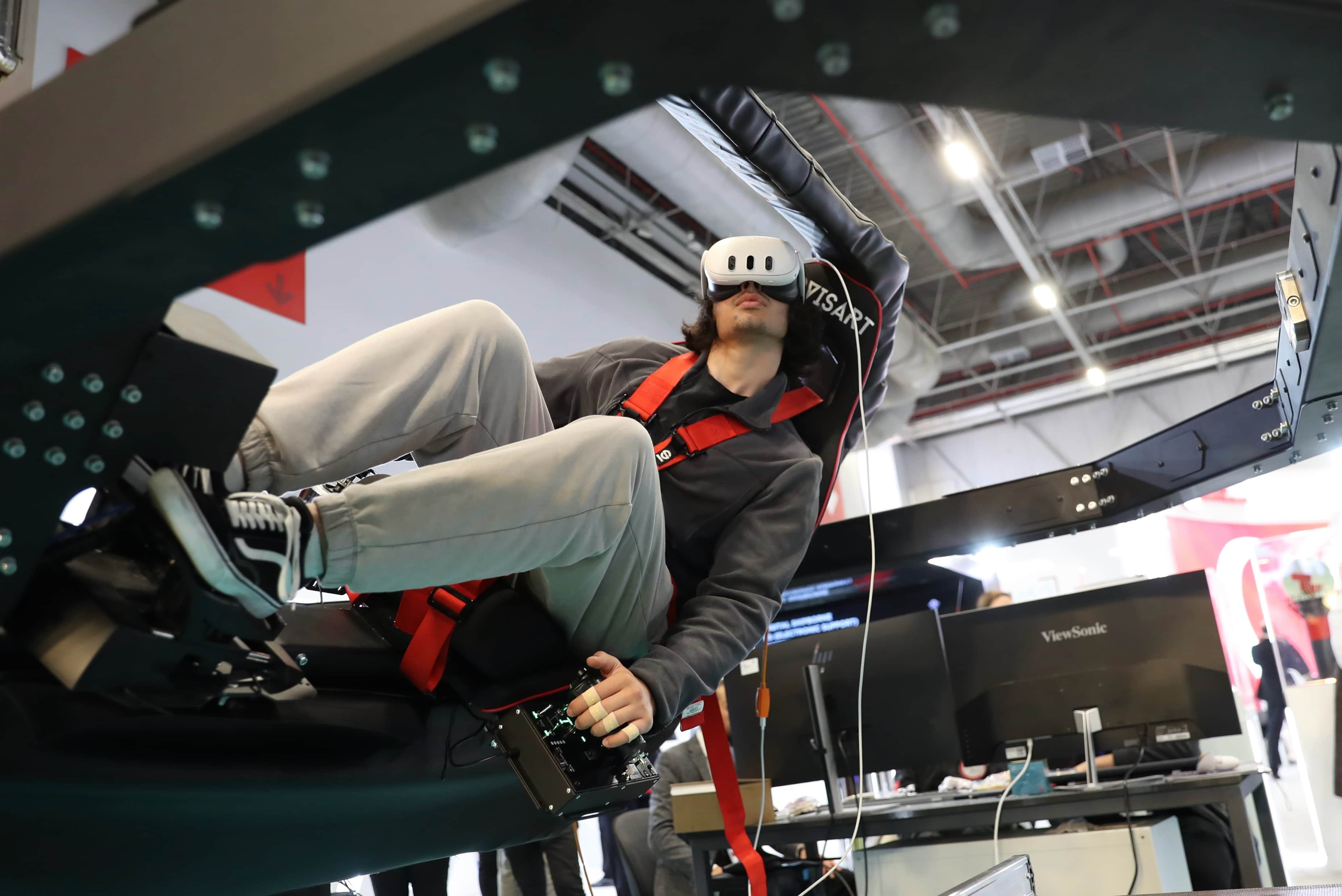 90%
Başlık alan
PROJE ADI
Projenizin en önemli aşamaları için bu şablonu kullanabilirsiniz.
İçerik metinlerinizi bu alana yazınız. Daha fazla yazı alanına ihtiyaç duyarsanız temanın size uygun olan diğer sayfalarından seçim yapınız.
İçerik metinlerinizi bu alana yazınız. Daha fazla yazı alanına ihtiyaç duyarsanız temanın size uygun olan diğer sayfalarından seçim yapınız.
S
02
03
01
Diagram oluşturmak için bu sayfayı kullanabilirsiniz
Açıklama 1
İçerik metinlerinizi bu alana yazınız. Daha fazla yazı alanına ihtiyaç duyarsanız temanın size uygun olan diğer sayfalarından seçim yapınız.
İçerik metinlerinizi bu alana yazınız. Daha fazla yazı alanına ihtiyaç duyarsanız temanın size uygun olan diğer sayfalarından seçim yapınız.
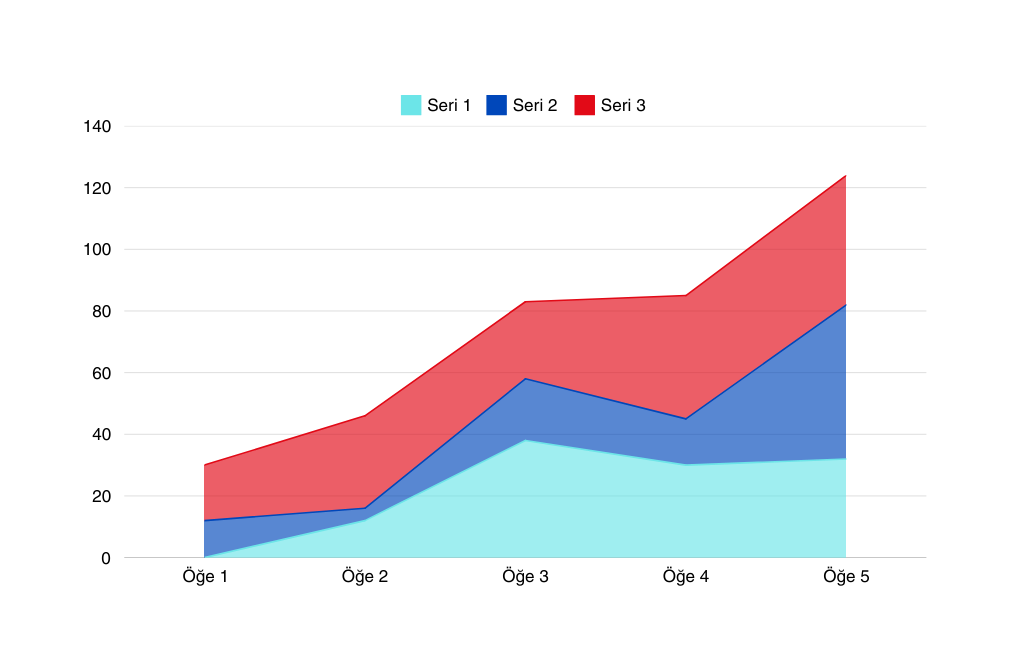 Açıklama 2
İçerik metinlerinizi bu alana yazınız. Daha fazla yazı alanına ihtiyaç duyarsanız temanın size uygun olan diğer sayfalarından seçim yapınız.
Açıklama 3
İçerik metinlerinizi bu alana yazınız. Daha fazla yazı alanına ihtiyaç duyarsanız temanın size uygun olan diğer sayfalarından seçim yapınız.
S
TÜBİTAK | TÜRKIYE BILIMSEL VE TEKNOLOJIK ARAŞTIRMA KURUMU
TEŞEKKÜRLER
SUNUM HAZIRLIĞI SONUNDA BU SAYFALARI SİLİNİZ!